Marketing, fundraising a komunikace v neziskovém sektoruSIMONA ŠKARABELOVÁFILIP HRŮZA						Jaro 2019
1
Na úvod k organizaci a požadavkům kurzu:
Obsah předmětu a průběh výuky. 
- IS MUNI – organizační pokyny

Základní a doporučená literatura.
IS MUNI – organizační pokyny

Předpoklady pro udělení zkoušky. 
- IS MUNI – organizační pokyny
2
Dnešní program:
Neziskové organizace – soukromé a veřejné 

Marketing dnes 

Vývoj marketingového myšlení

Marketing v neziskových organizacích

Obsahové složky marketingu
3
Marketing dnes
Je všude kolem nás => kde? co? jak?

Často má negativní konotace:
…prodat za každou cenu…
…obtěžovat nabídkou nepotřebných věcí…
…dělat ze sebe něco, co nejsem…
…ztržnění..
		Znamená to, že je špatný?

Neexistuje shoda na jedné jediné definici, přitom jejich podstata je propojuje podobné či stejné prvky:
4
Peter Drucker:
„Marketing je jako podnik, viděný z hlediska jeho konečného výsledku, tj. z hlediska zákazníků.“
Miroslav Foret:
„Systém propracovaných principů a postupů, s jejichž pomocí organizace prakticky poznávají přání a potřeby svých zákazníků a následně na ně reagují.“
5
Philip Kotler – Gary Amstrong:
„ Marketing je společenský a řídící proces, kterým jednotlivci a skupiny získávají to, co potřebují a požadují, prostřednictvím tvorby, nabídky a směny hodnotných výrobků s ostatními.“ jinými slovy: 

  „Marketing je hledání a uspokojování potřeb způsobem, který přináší pozitivní hodnoty pro obě zúčastněné strany.“
	 

Navíc – už u Adama Smithe lze dohledat:
6
Adam Smith:
„Jediným a konečným cílem veškeré výroby a služeb je spotřeba. Zájem výrobce se měl vzít v úvahu jen tehdy, podpoří-li také zájem zákazníka/spotřebitele.“ 
	(1776)
Definujte zápatí - název prezentace / pracoviště
7
Základní předpoklady pro existenci marketingu
Existence trhu
Ekonomická síla nabídky a poptávky není v rovnovážném postavení – *úloha a role marketingu

Přítomnost potřeb a přání
Přání jako tužba po určitých konkrétních předmětech či službách, jimiž je uspokojena daná potřeba

Existence směny a transakcí
Vede k zisku – hmotný, finanční, morální
8
MARKETINGOVÝ  PROCES zahrnuje:
ZJIŠTĚNÍ, co zákazník potřebuje

VÝVOJ výrobku/služby k uspokojení těchto potřeb

STANOVENÍ ceny v souladu s požadavky dodavatele a představou zákazníka

DISTRIBUCE výrobků/služeb k zákazníkovi

dohodnutí směny = PRODEJ
9
Jak lze chápat a uchopit marketing:
Jako jeden ze základních prvků řízení podniku, proto časté označení:
		
			„Marketing-management“ 

„Proces plánování a provádění koncepce, tvorby cen, propagace a distribuce myšlenek, zboží a služeb s  cílem vytvářet směny, které upokojují cíle jednotlivce i organizací.“   
							(Kotler, 2001)
10
Vývoj marketingového myšlení – vývoj podnikatelských koncepcí:
Dnes:

4. Orientace na trh a zákazníka (marketingová koncepce)
5. Orientace na společnost (sociálně marketingová koncepce)
Dříve:

1. Orientace na výrobu (výrobní koncepce)
2. Orientace na výrobek (výrobková koncepce)
3. Orientace na prodej (prodejní koncepce)
11
Orientace na výrobu (výrobní koncepce)
poptávka převyšuje nabídku (spotřeb. chtějí výrobek samotný více než jeho pěkné vlastnosti)

„Rozhodující je výroba!“

Během a těsně po průmyslových revolucích, tj. 1880-1930

pro rozšíření trhu je nutné zvýšit produkci, což lze zvyšováním produktivity práce


Parafrázována výrokem H. Forda 
„Můžete mít auto jakékoliv barvy, pokud bude černé“)
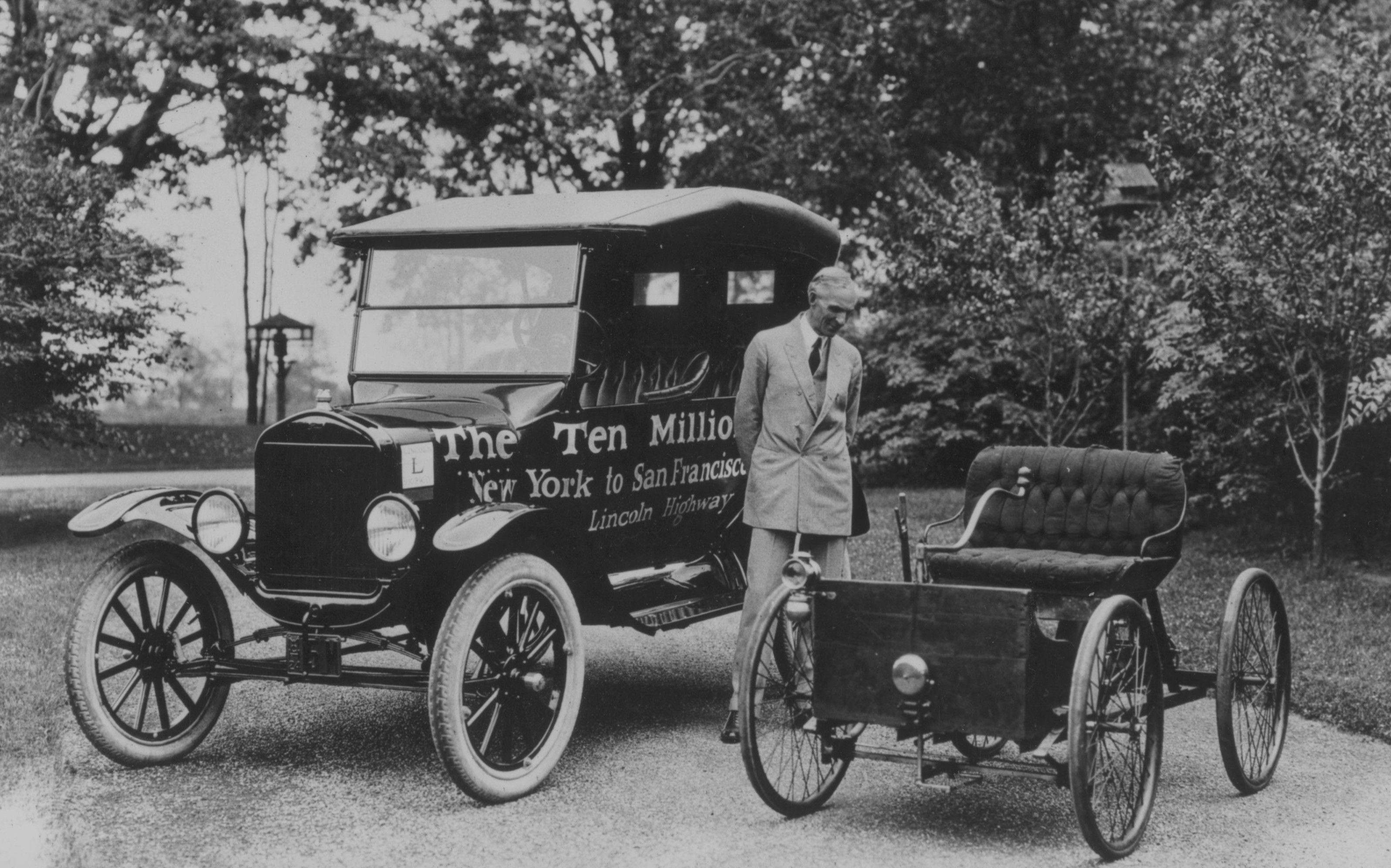 12
Orientace na výrobek (výrobková koncepce)
Chronologicky navazuje na výrobní koncepci – začátek 20. století

Využívá technický pokrok ke zdokonalování výrobku

nejúspěšnější budou ty organizace, 
které přinášejí na trh nové, inovované 
či jinak dokonalé výrobky a služby

kupující obdivuje dobré zboží a ocení 
	kvalita/výkon
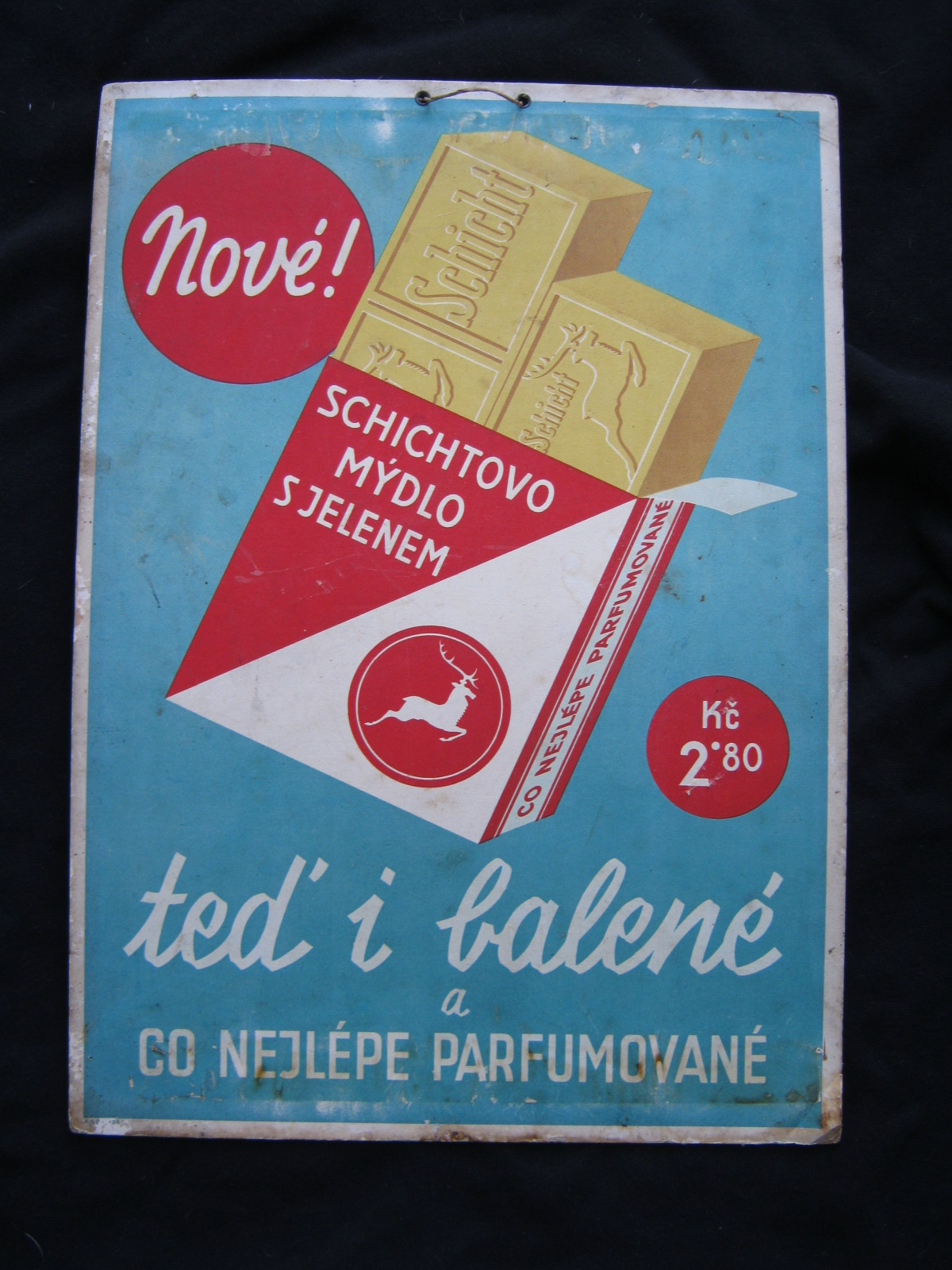 13
Orientace na prodej (prodejní koncepce)
Doplňuje orientaci na výrobu a výrobek, ale cílí na prodej (posiluje), protože
spotřebitelé si nekoupí dost výrobků, je nutné vyvíjet agresivní prodejní a propagační úsilí 
První polovina 20. století
Nejdříve vyrobit, pak prodat za  použití reklamy, podpory prodeje, osobního prodeje, apod.

Najdeme některé z výše zmíněných koncepcí i dnes? KDE?
14
Orientace na trh a zákazníka (marketingová koncepce)
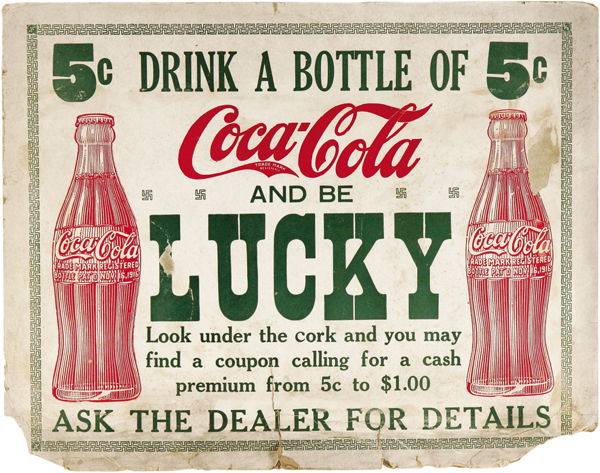 po druhé svět. válce do 
    70.let 20.století

„zlatá éra marketingu“

Definování požadavků zákazníka z jeho zorného úhlu (sledování potřeb, přání, vnímání, preferencí a spokojenosti zákazníků) a uspokojení prostřednictvím designu, kvality, komunikace, ceny a rozsahu nabídky.

Usiluje o „spokojeného zákazníka“
15
Proč nás zajímá spokojený zákazník?Proč nestačí mít jen dobrý výrobek?
16
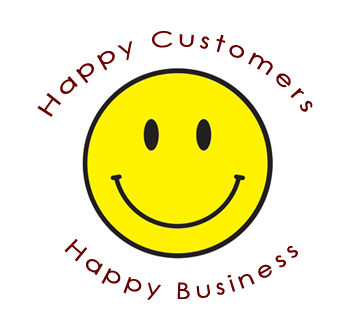 Spokojený zákazník
= stálý, resp. věrný zákazník

Kupuje náš výrobek opakovaně (=> LOAYLTY) 

Hovoří s ostatními o firmě příznivě (=> REFERNCE) 

Věnuje méně pozornosti konkurenčním značkám a reklamě (=> TRH)

Kupuje od stejné firmy i jiné výrobky (=> PORTFOLIO)
17
Orientace na společnost (sociálně marketingová koncepce)
Orientace výrobce nejen na uspokojování potřeb individuálního zákazníka, ale také na důsledky (konsekvence) marketingových činností, na uspokojování celospolečenských potřeb a zájmů.

Přelom 20 a 21. století



Např. nové produkty, postupy a technologie odpovídající ochraně životní prostředí, zdravému životnímu stylu, CSR…
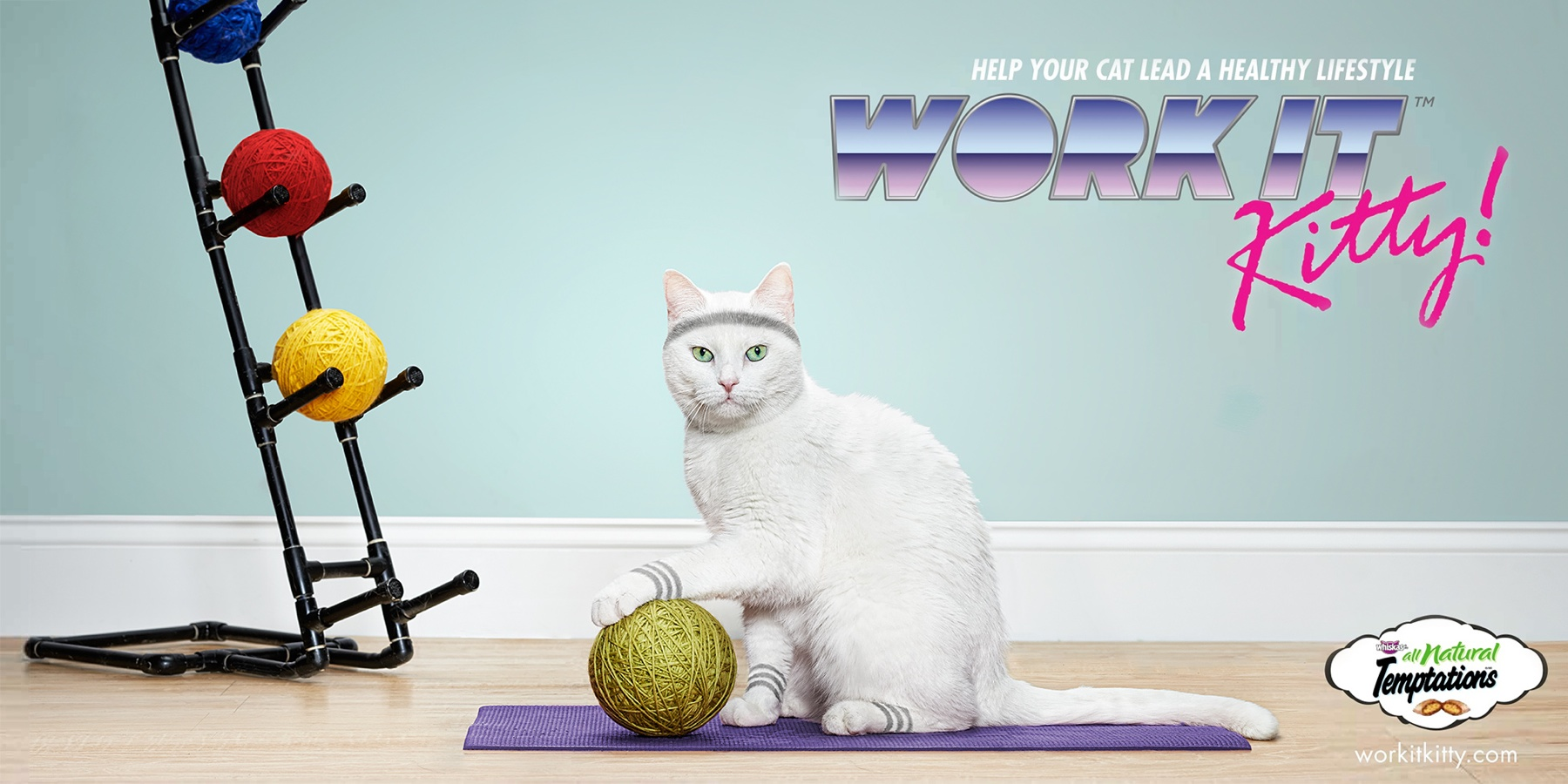 18
Obě poslední zmíněné koncepce
často se s nimi lze setkat v případě marketingu velkých a/nebo mezinárodních firem – uplatněny v kombinaci:
Vitana – polévky bez glutamátů
Ostrovy života – kampaň Konta Bariéry
Avon – kampaň na podporu boje proti rakovině prsu
Benetton – plakáty Oliviera Toscaniho – celospolečenské problémy (válka, HIV, trest smrti, rasismus, xenofobie)

Jde o produkty s přidanou společenskou hodnotou nebo o imageovou komunikaci?
Prodává se ještě ten PRODUKT nebo ten PŘÍBĚH?
19
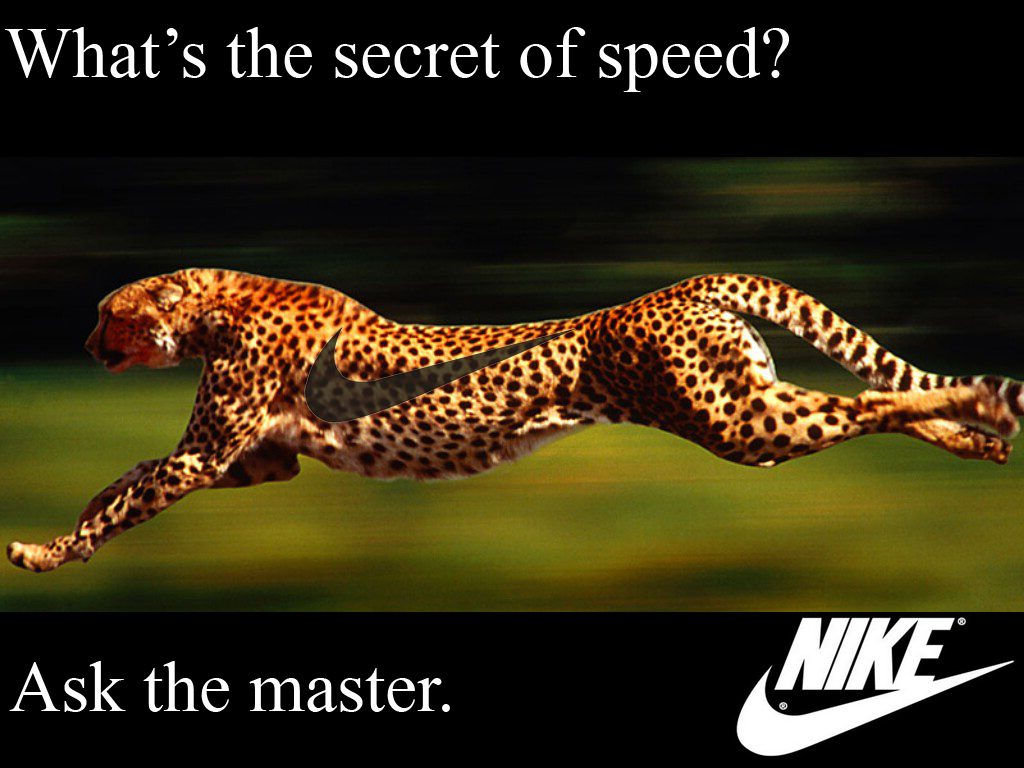 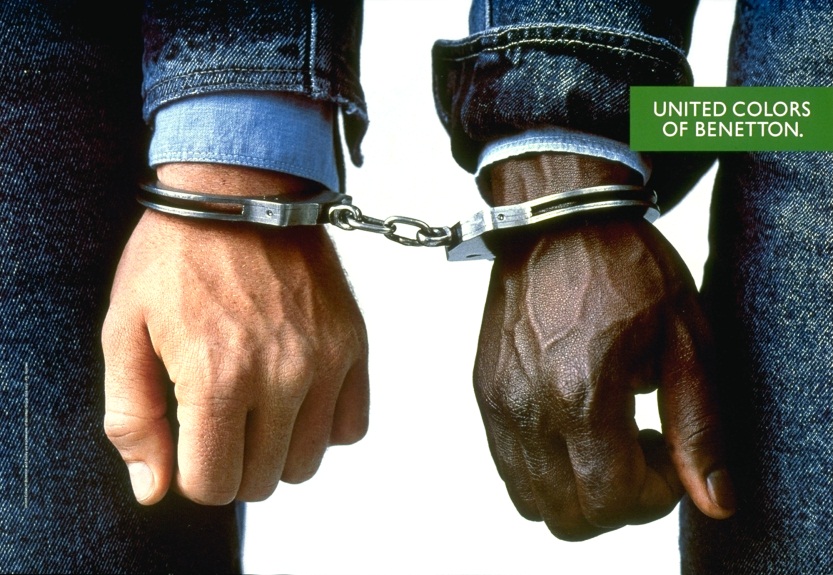 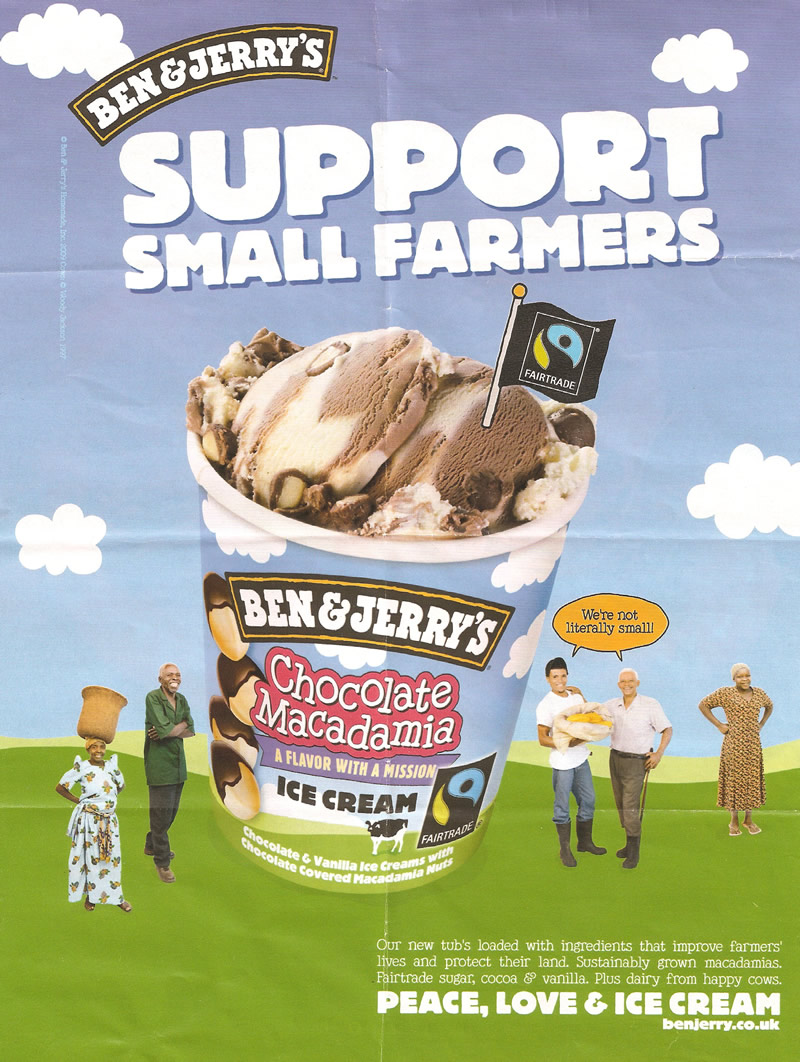 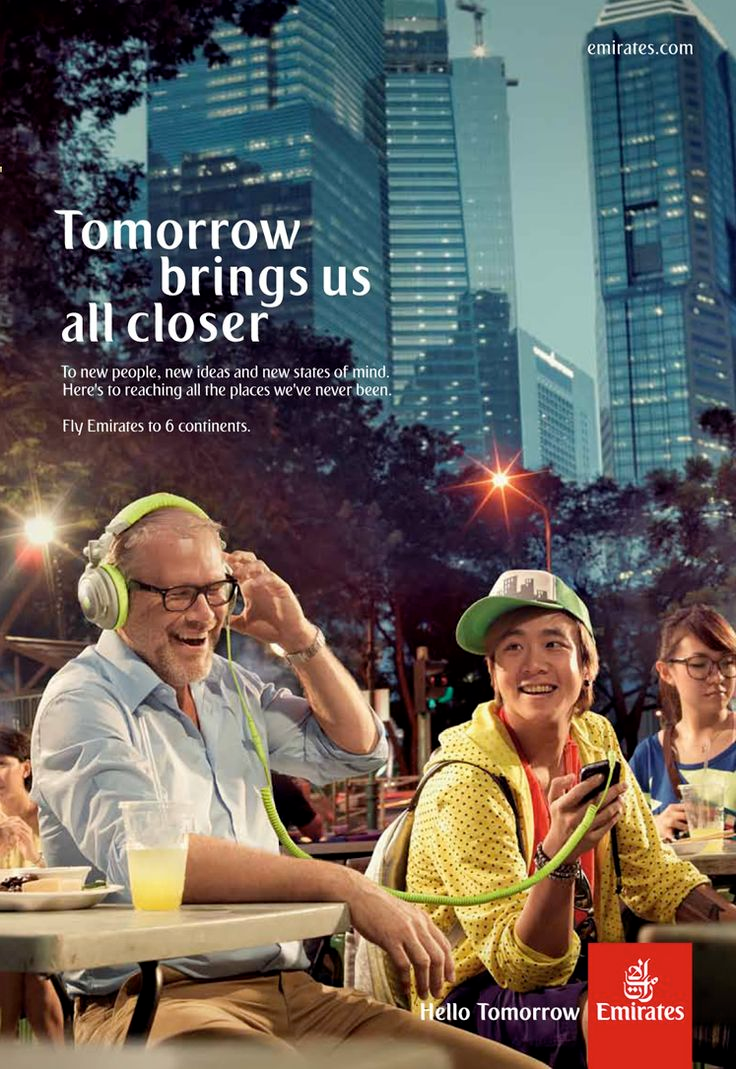 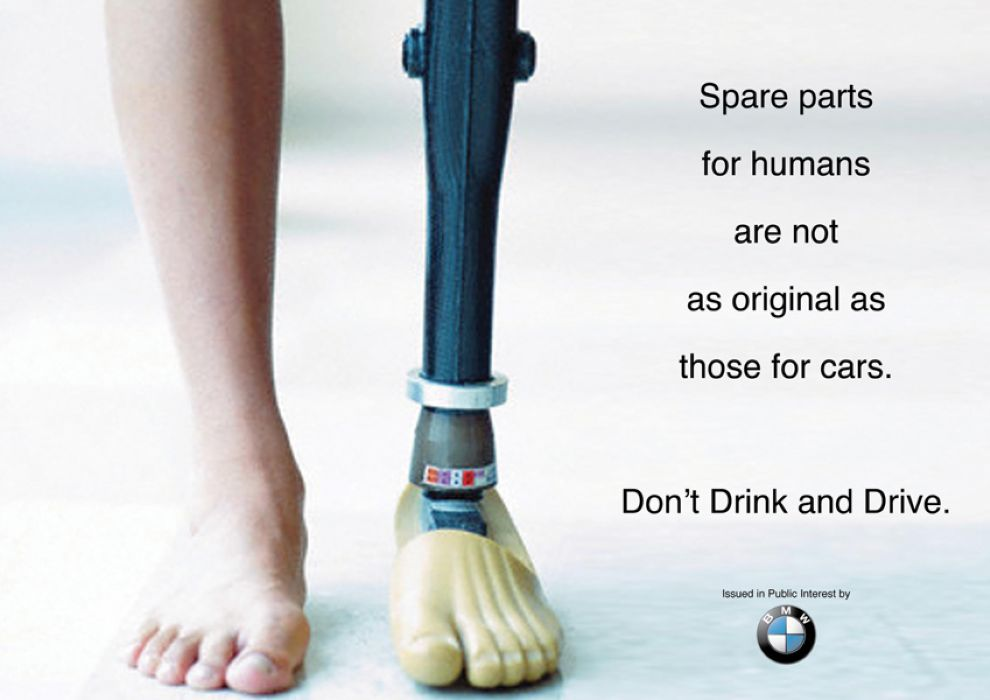 20
Sociální marketing (Kotler, Roberto, Lee, 2002:5)
„…znamená využití principů a technik marketingu k ovlivnění členů cílového publika tak, aby dobrovolně přijali, odmítli, pozměnili nebo opustili určité chování ve prospěch jednotlivců, skupin, nebo společnosti jako celku“.

Cílem je například:
Ovlivnit vnímání (energetická hodnota potravin)
Zorganizovat jednorázovou akci (očkování)
Změnit chování, hodnoty a postoje (pásy v autě, zaměstnávání zdravotně postižených)
21
Příklady sociálního marketingu
Social Marketing for paying forward – Cleaning water
http://www.youtube.com/watch?v=u7HL61J54jI

The Girls Effect
http://www.youtube.com/watch?v=-812uONaAi0
22
Marketing v neziskovém/veřejném sektoru – specifika
Produkt  =  služba, navíc doprovázená externím užitkem. 

Díky externím užitkům lze obtížně identifikovat jediného uživatele, tzn. je více cílových skupin.

Klienti často nemají svobodný výběr poskytovatele služeb (veřejná správa).

Specifický rozpočet => rozpočet pro marketing => marketing
23
Marketing v neziskovém/veřejném sektoru – specifika
Manažeři organizací v NS mají menší volnost v rozhodování, ovlivňují je statutárně stanovené standardy.

Cena, pokud se užívá, odráží centrálně stanovené společenské hodnoty, nikoliv hodnotu pro klienta (*S x D).

Marketingové směnné transakce - viz  následující 2 obrázky:
24
Marketingové směnné transakce v ziskové organizaci:
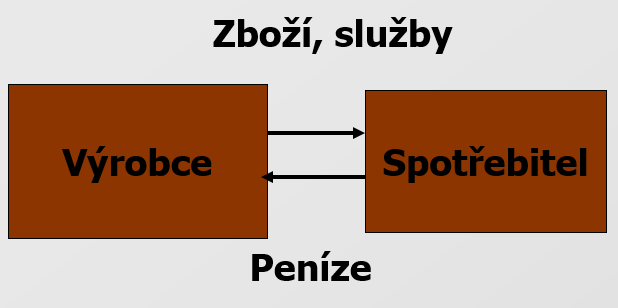 25
Marketingové prostřední komerčních firem (Bačuvčík, 2011,str. 73)
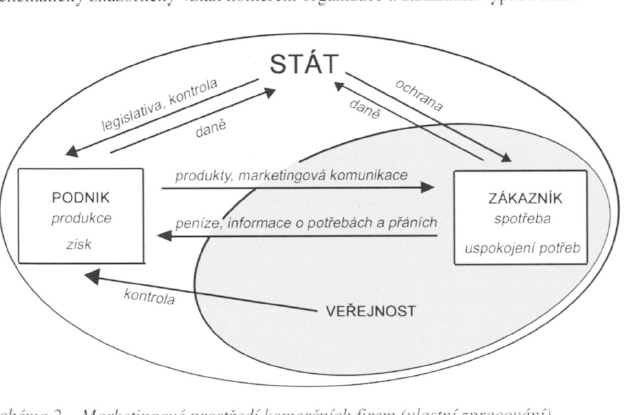 26
Marketingové směnné transakce v neziskové organizaci:
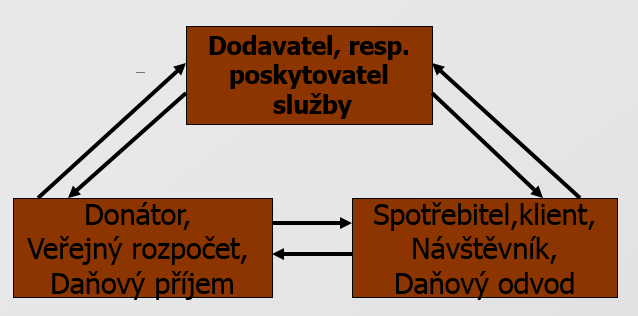 27
Marketingové prostředí neziskových organizací (Bačuvčík, 2011,str. 74)
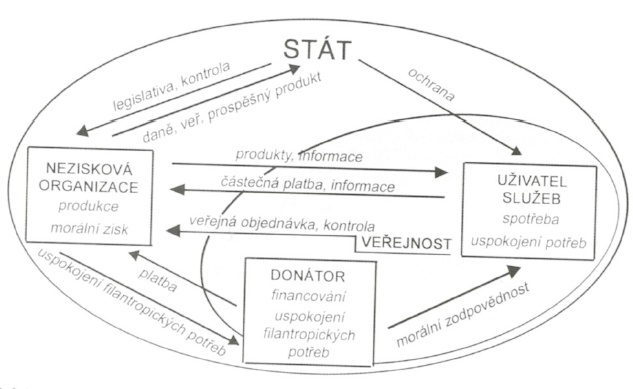 28
Přesto všechno  - společné rysy :„Both sectors are in the behavioral influence business and that is precisely what marketing is about.“(Kotler, Andreasen, 2006, str. 6)
Non profit markets 
have to do, to influence people to be successful – volunteers, donors, legislators, people with socially undesirably behaviors, and so on.
For profit markets 
have to, to get people to buy their products and patronize their services.
29
Jinými slovy 
Budeme-li chápat marketingové aktivity jako svého druhu formu sociální komunikace, jejímž cílem je dosáhnout jistého koncensu mezi tím, kdo nabízí určitý produkt, a tím, kdo tento produkt přijímá, musíme konstatovat, že se neziskový marketing od soukromého ve své podstatě příliš neliší.


Odlišné budou jednotlivé nástroje a techniky, resp. způsob jejich použití, to ale nemění společnou podstatu marketingu.
30
Obsahové složky marketingu:
Marketingový mix

Tržní segmentace

				Segmentace
				Targetingu
			Pozitioning
31
Marketingový mix = 4 P(roduct) = 4 C(lient)
CUSTOMER COSTS – zákaznické náklady
CUSTOMER VALUE – zákaznická hodnota
CONVENIENCE – pohodlí
COMMUNICATION
PRICE – cena
PRODUCT - výrobek/služba
PLACE - místo/distribuce
PROMOTION - propagace
32
Agentura Ogilvy PR hovoří o 4 E:
EXPERIENCE – zkušenost, zážitek z užívání produktu
EXCHANCE – směna, výměna hodnot
EVERYPLACE – „kdekoli“ a nejen na vymezeném místě
EVAGELISM – evangelizace, zvěstování, tj. komunikace s cílem větší emocionální angažovanosti spotřebitele
33
Rozšíření marketing mixu dle další přístupů:
Marketing služeb:

LIDÉ – zaměstnanci, klienti.
MATERIÁLNÍ PROSTŘEDÍ  - zařízení, barevnost, čistota, rozmístění, hlučnost, apod. 
PROCESY – politika, postupy, mechanizace, prostor pro rozhodování podřízených, spolupráce se zákazníky, usměrňování zákazníka, průběh poskytnutí služby.
34
Marketing měst a obcí:
Partnerství, tj. účast veřejného i soukromého sektoru při řízení obce a vytváření sítě vztahů s různými subjekty tvořícími a ovlivňujícími produkt. 

Možné cílové skupiny: obyvatelé, podnikatelé a firmy, turisté, ostatní obce apod…

To podporuje i tzv. marketing vztahů
Trh spotřebitelů
Trh zaměstnanců
Trh dodavatelů
Trh potenciálních pracovníků
Trh ovlivňovatelů
Trh referenční
35
Marketing neziskových organizací:
podle Johns Hopkins University v Baltimore (USA) se k nim připojuje:
CÍLOVÁ SKUPINA (public) = zákazníci/klienti, dárci, zaměstnanci, dobrovolníci, aj.
PRODUKČNÍ KAPACITA = organizace je schopna efektivně uspokojit poptávku po svých službách, produktech nebo programech.
podle Freiburské školy marketing-managementu (Švýcarsko):
POLITIKA (politics) = lobování, nátlakové skupiny neziskových organizací,
LIDÉ (people) = zaměstnanci, dobrovolníci, členové, dárci, klienti, ostatní veřejnost
36
Ve všech uvedených koncepcích marketing mixu
PEOPLE
 v neziskových organizacích zásadní, protože jde nejen o cílové spotřebitele, klienta, ale i o 
Dárce
Členy
Dobrovolníky
Zaměstnance
Média
Širokou veřejnost
Stát a veřejné instituce
Referenční trhy
Shoda s marketingem vztahů/relationship marketingem
37
Tržní segmentace
Většina organizací poskytujících služby nedokáže vyhovět potřebám všech zákazníků, tzv. nediferencovanému trhu, ani nedokáže konkurovat všem jeho účastníkům. Proto každá organizace, zisková i nezisková, zpravidla přijímá strategii tržní segmentace.

Rozdíl cílený marketing (využívá tržní segmentace) x hromadný marketing (oslovuje plošně trh, vysoce nákladné)
38
Segment trhu/cílová skupina je
= skupina zákazníků se shodnými potřebami, které se ve vztahu ke stejnému výrobku/službě odlišují od potřeb zákazníků jiných skupin.

= skupina zákazníků s podobnými (identifikovanými) rysy
39
Cílový segment/target
= představuje tu část trhu, kterou si organizace vybrala z širšího trhu. Organizace tak činí na základě tzv. segmentačních kritérií: 
Geografická (země, kraj, město,…)
Demografická (věk, pohlaví, stav,…)
Socioekonomická (příjem, životní standard, …)
Psychografická (postoje, potřeby, živ.hodnoty,…)
Motivy vedoucí ke koupi (zvyk, loajalita ke značce,…)
Časové (víkendové nákupy, dovolené, …)
40
Cílený marketing – 3 kroky
Segmentace – rozdělení trhu dle toho, co, komu nabízím, a to na relativně malé skupiny

Targeting (tržní cílení)– vyhodnocení segmentu a výběr těch, které chci oslovovat, s cílem získat co nejvyšší tržní podíl

Positioning (tržní umisťování, resp. tržní pozice) – umístnění produktu mezi konkurenční produkty a způsob, jakým organizace tento fakt tlumočí „svým“ cílovým skupinám
41
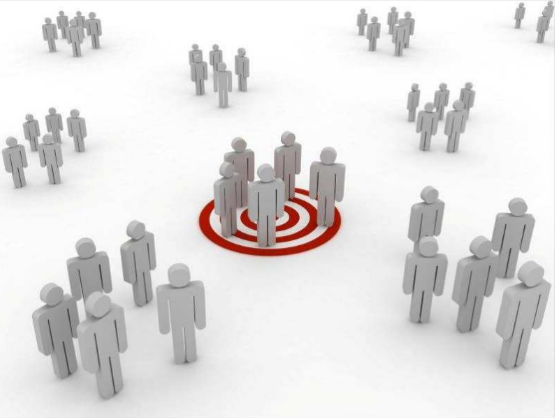 Výhody cíleného marketingu
Zvyšování tržeb

Pružnější reakce na změny v poptávce

Snížení nebezpeční konkurenčních válek

Účelnější vynaložení finančních prostředků

Věrnost (Loyalty)
42
Co se neziskové organizace mohou naučit od Coca Coly?
Podnětná přednáška Melindy Gates:
http://www.ted.com/talks/melinda_french_gates_what_nonprofits_can_learn_from_coca_cola.html
43
Co byste si měli odnést z dnešní přednášky:
Definice marketingu
Historie marketingu
Marketing v neziskovém sektoru
Marketing-Mix a Tržní segmentace

Na co se můžete těšit příště:
Produktový mix – marketing nehmotného produktu, tj. služeb
Analýzy vnějšího prostředí
44
Použitá literatura:
Bačuvčík, Radim. Marketing neziskových organizací. 1. vydání. Zlín: VeRBuM, 2011.190 s. ISBN 9788087500019.
KOTLER, Philip a Alan R. ANDREASEN. Strategic marketing for nonprofit organizations. 6th ed. Upper Saddle River: Prentice-Hall, 2003. vii, 536 s. ISBN 0-13-041977-X. 
Škarabelová, Simona. Marketing ve veřejném sektoru. 1. vydání. Brno : MU, 2007. 201 s. elektronické skriptum. ISBN 9788021042926.
45
Dále k prostudování této tématiky viz
Studijní texty v IS MUNI – studijní materiály

Definice_obsah_vyvoj_marketingu_a_jeho_specifika_ve_VS_a_NS_Marketing_Mix.pdf 

Vztah_marketingu_a_verejne_spravy_odbornici.pdf
46